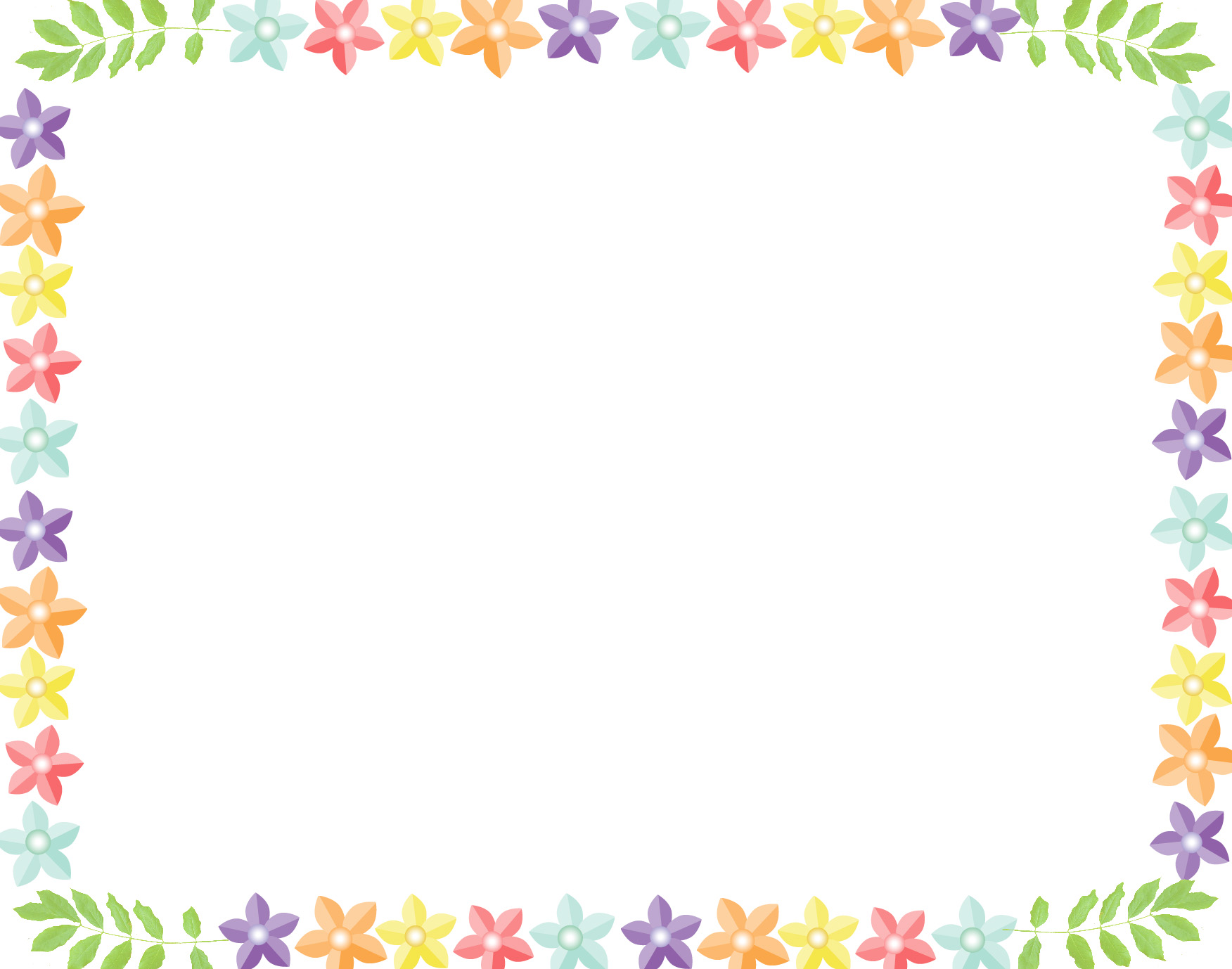 Fragrance fact file
What do you know about fragrance?
What do you know about fragrance?
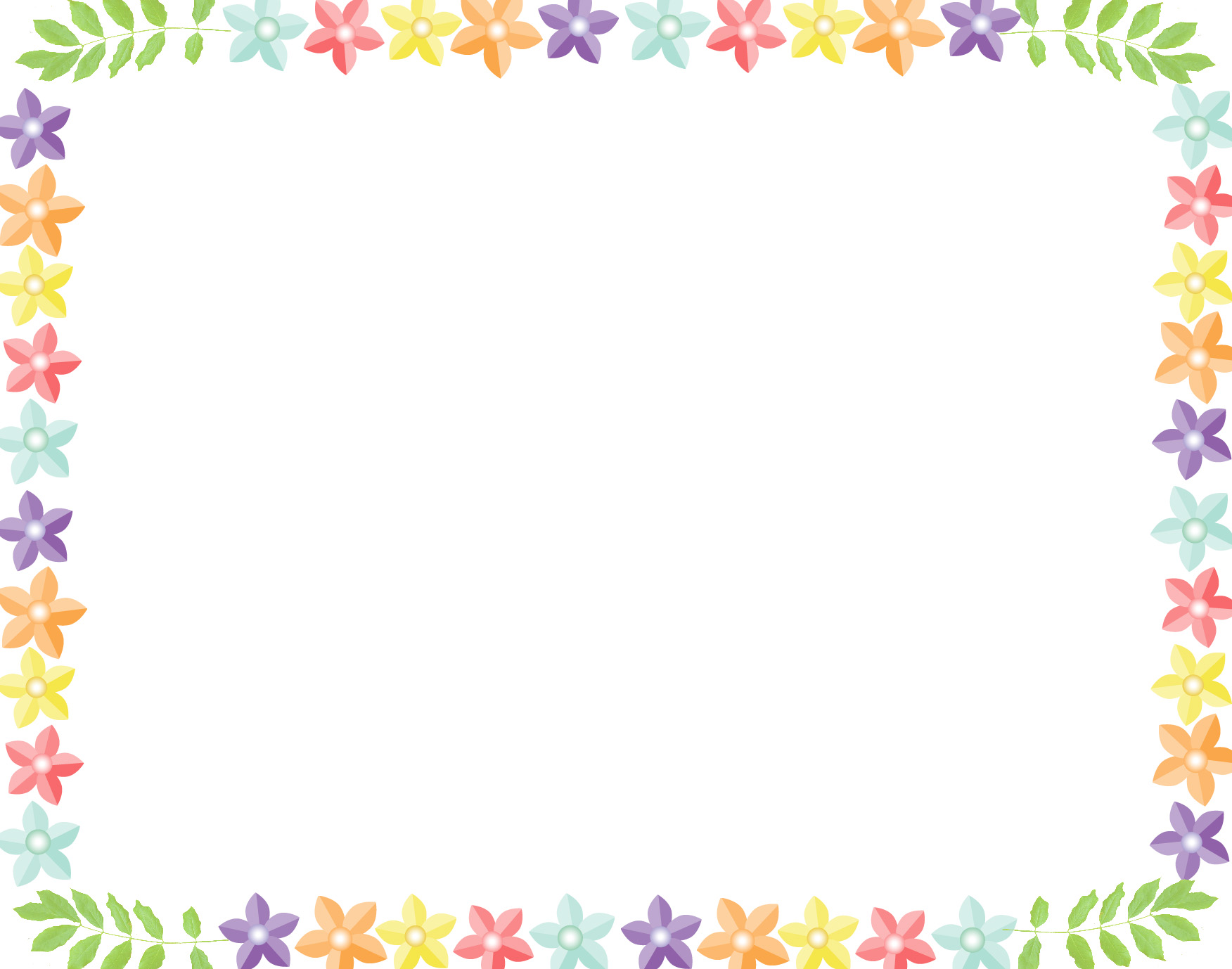 9 things you should know about fragrances
Fragrance is added to products to make 
                 them smell better.
The world’s first chemist was a woman    
     named Tapputi, who made perfumes in   
     Mesopotamia in the 2nd millennium BC.
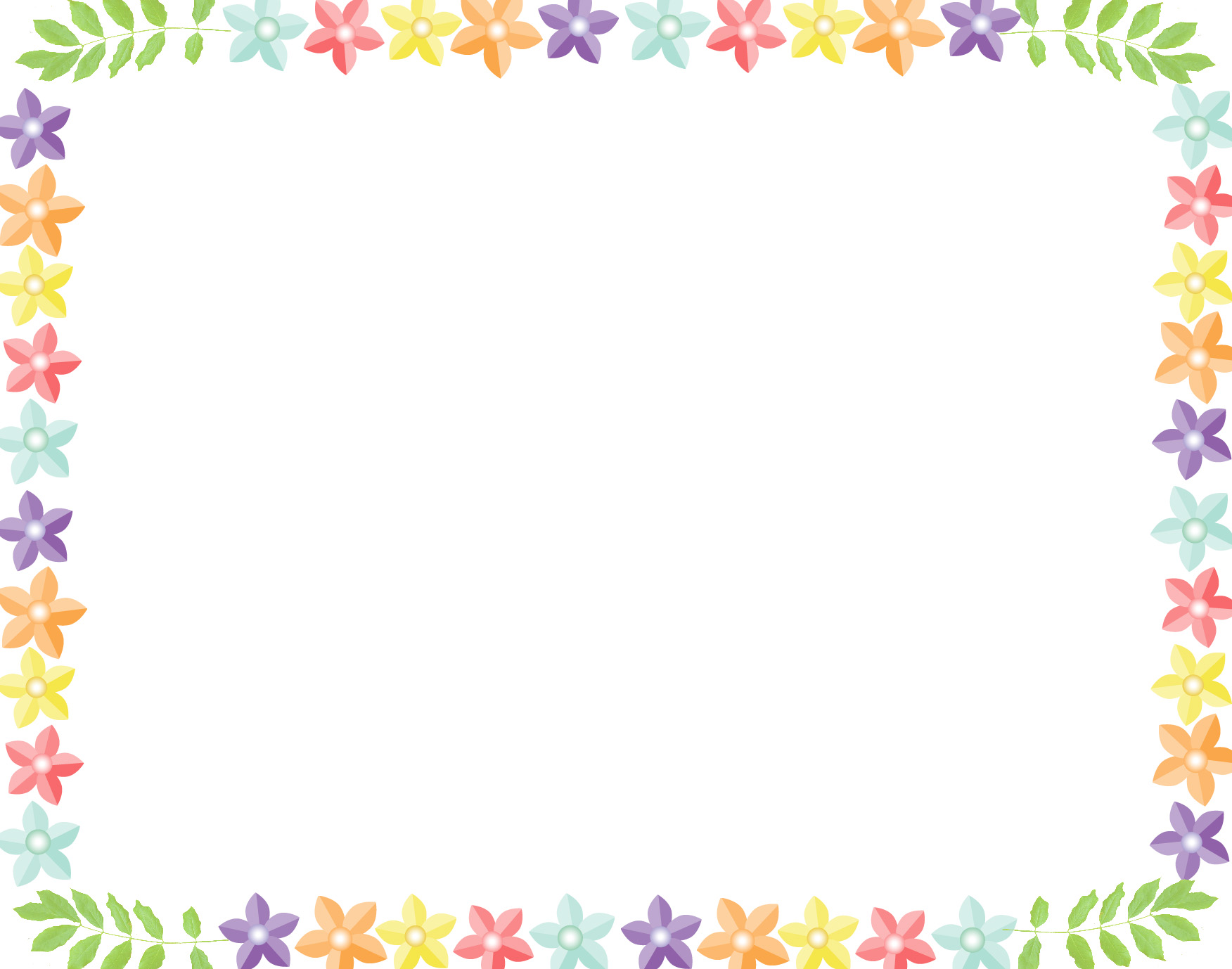 2. The word “perfume” comes from the 
    Latin per fumom which means “through 
    smoke.” The first form of perfume was 
    incense. It was produced from burning 
    wood or plants and was used in religious 
    ceremonies.
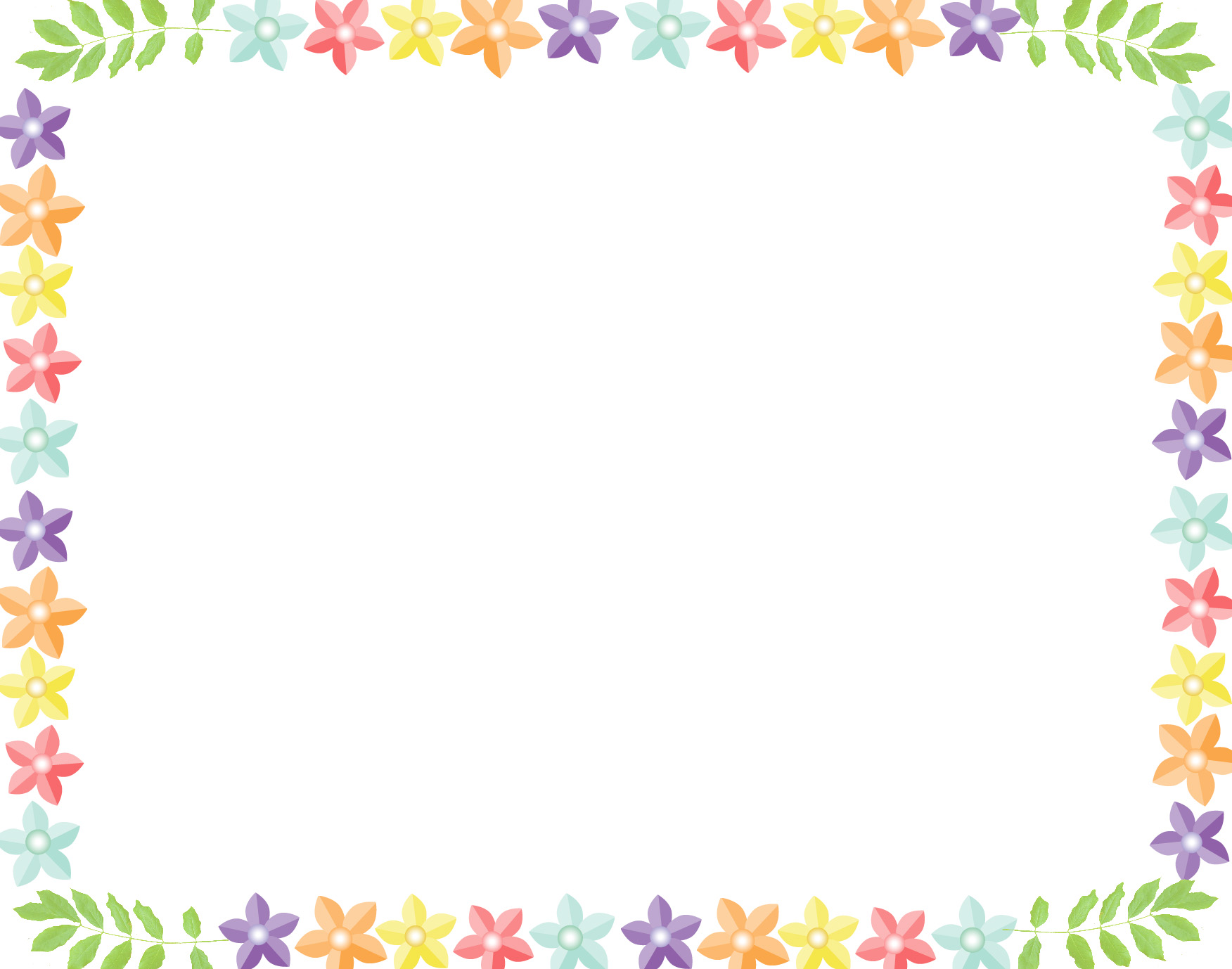 3. Ancient Egyptians and Romans created 
    the first liquid perfumes using water and 
    oils. In Rome, perfume was used by both 
    women and men on their bodies and in 
    their houses.
4. Today, perfumes are often called fragrances.     
     A new fragrance appears almost every day, 
     and many of them are promoted by 
     celebrities.
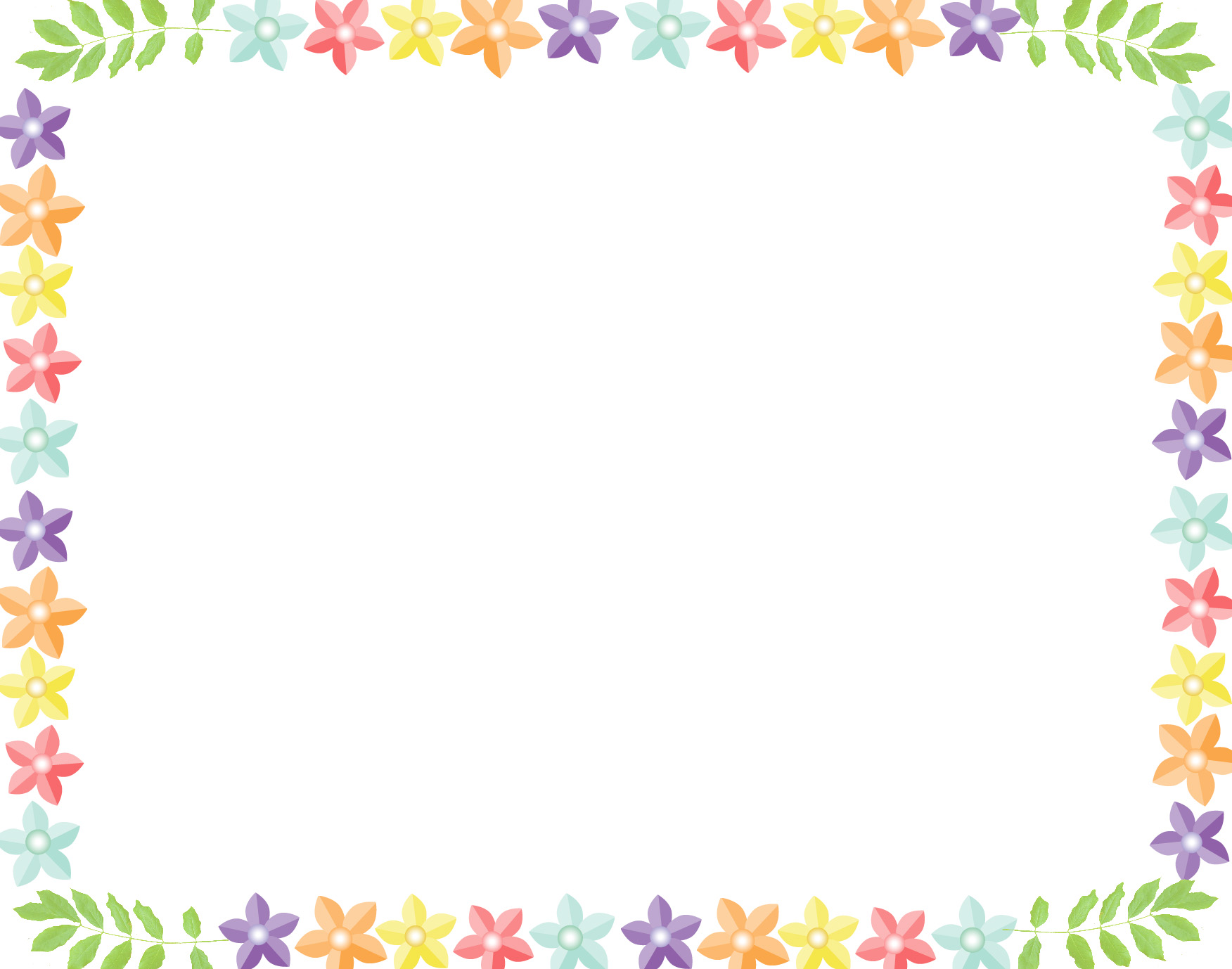 5. When you buy a fragrance, the cheapest thing 
     you are buying is the actual fragrance. The 
     bottle and the box cost more to produce.
6. It’s almost impossible to tell the difference 
    between fragrances that have been created 
    for women and for men. The first popular 
    unisex fragrance for both women and men 
    was first sold in 1994.
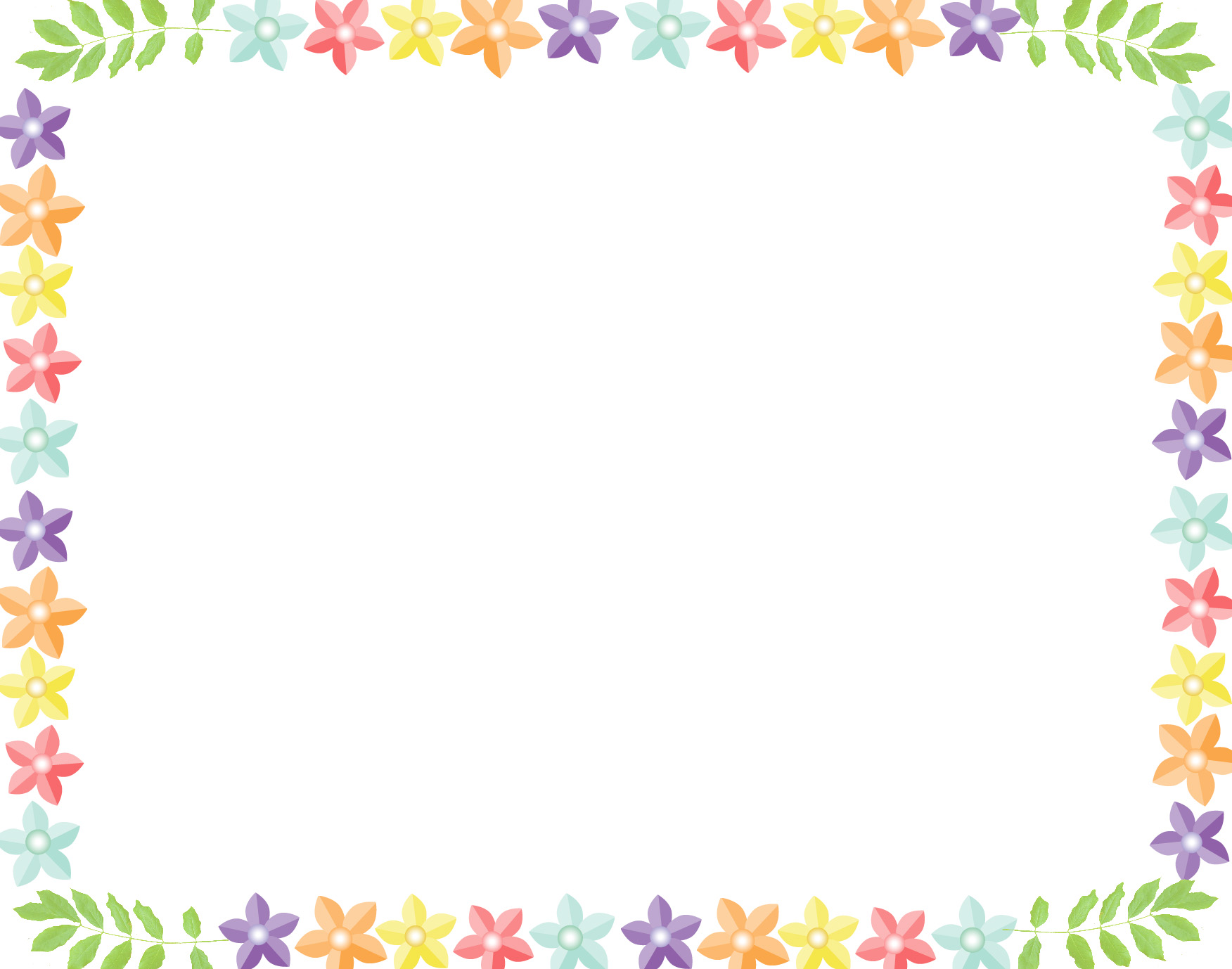 7. Companies that crate perfume for fragrances 
    also make the fragrances that are used for 
    cleaning products, air fresheners, and potato 
    chips.
8. More than 4,000 ingredients are used in the 
   fragrance industry. The formula of each 
   perfume is kept secret, and the ingredients 
   aren’t listed on the bottle.
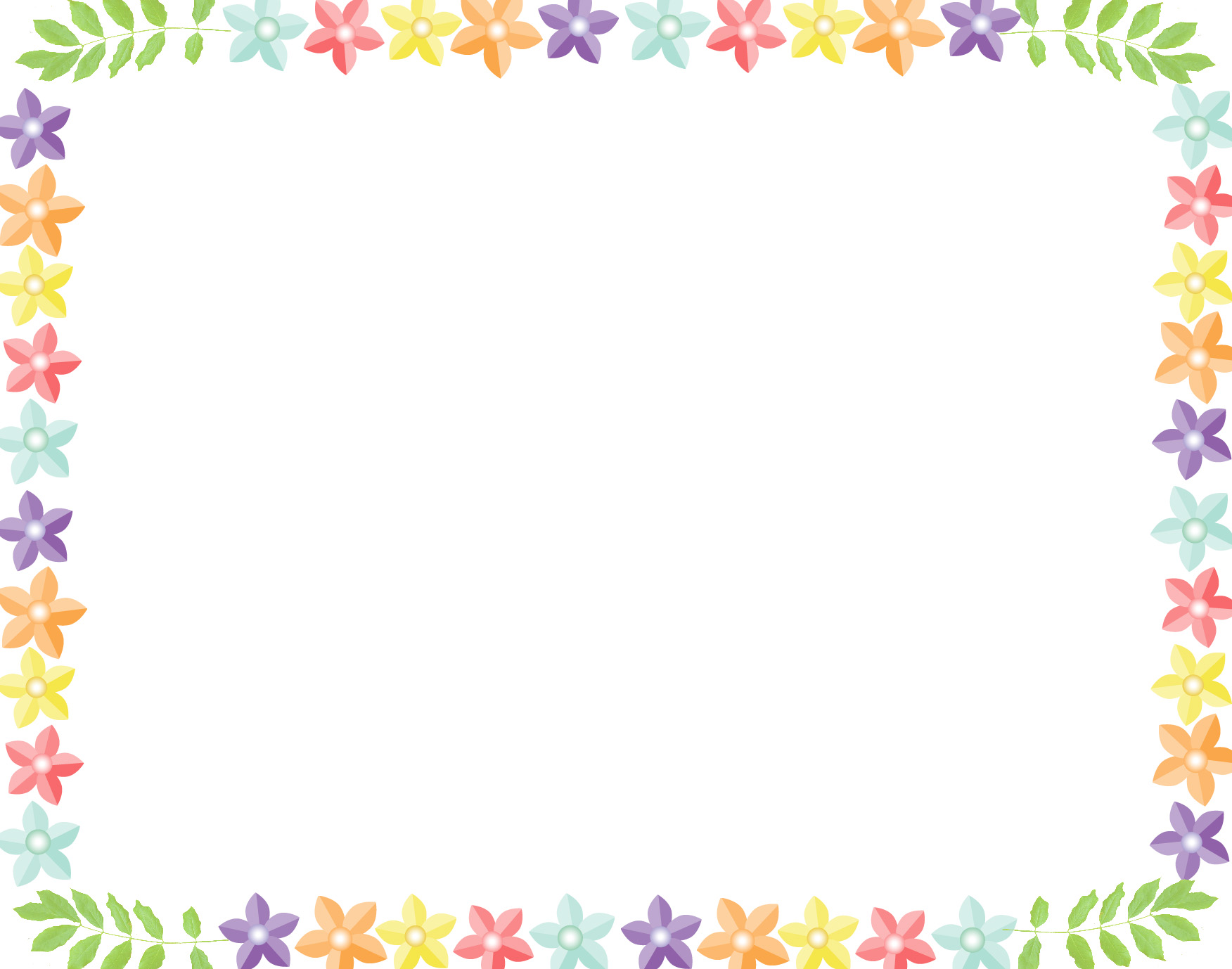 9. Some fragrances can cause headaches or 
    allergic skin reactions in some people. Many 
    people don’t like the smell of fragrances and 
    hope they will be banned in public places.
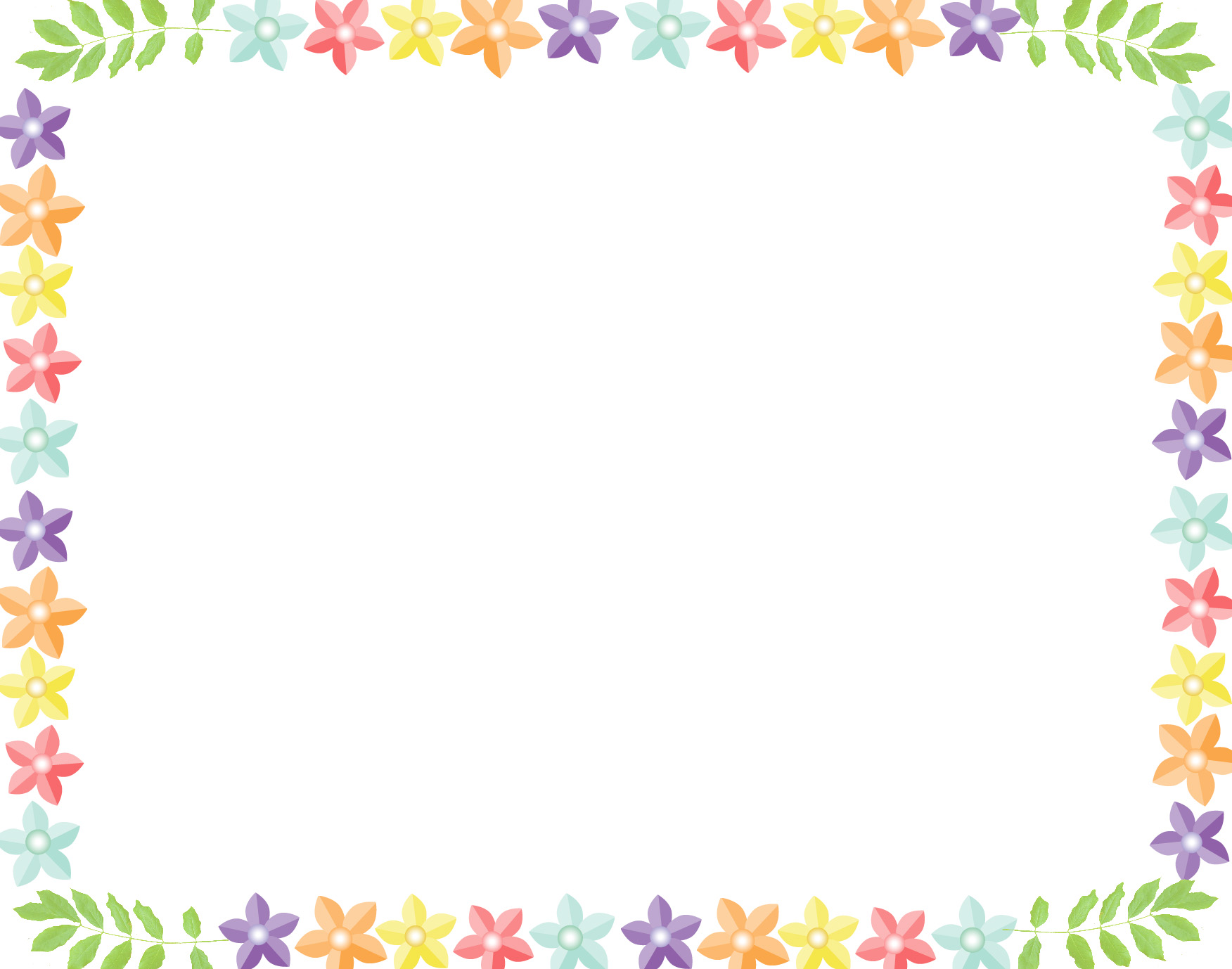 Read the text and decide if the sentences are correct (C) or incorrect (I).
1. The very first perfumes were oils and water. ___

2. New fragrances appear every day. ___

3. The world’s first perfume maker was named 
     Mesopotamia. ___
C
C
I
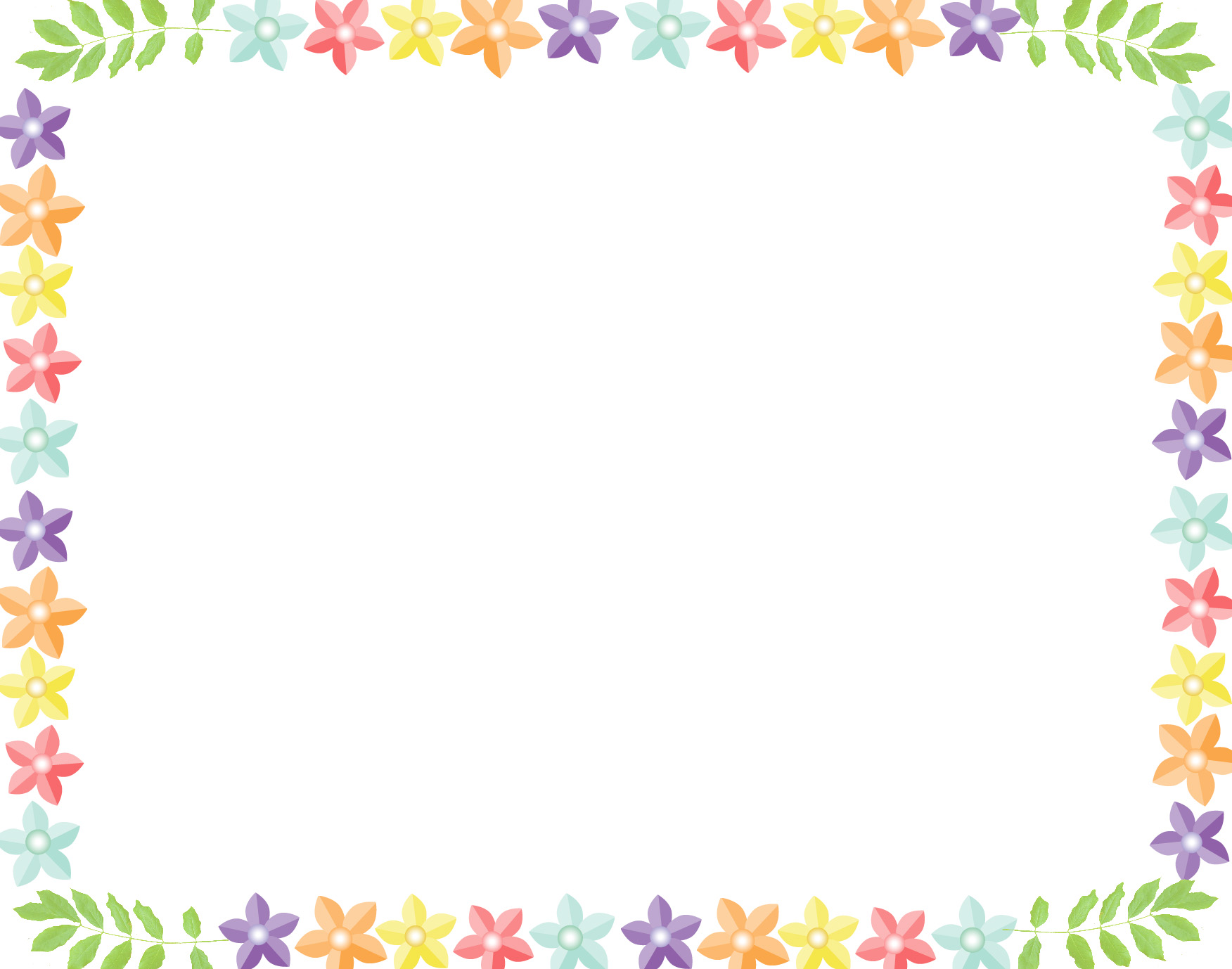 4. The first fragrance for men appeared in 1934. 
     ___

5. Each fragrance has more than 5,000 ingredients. 
    ___

6. The fragrance bottle is often more expensive to 
    produce than fragrance. ___
I
I
C
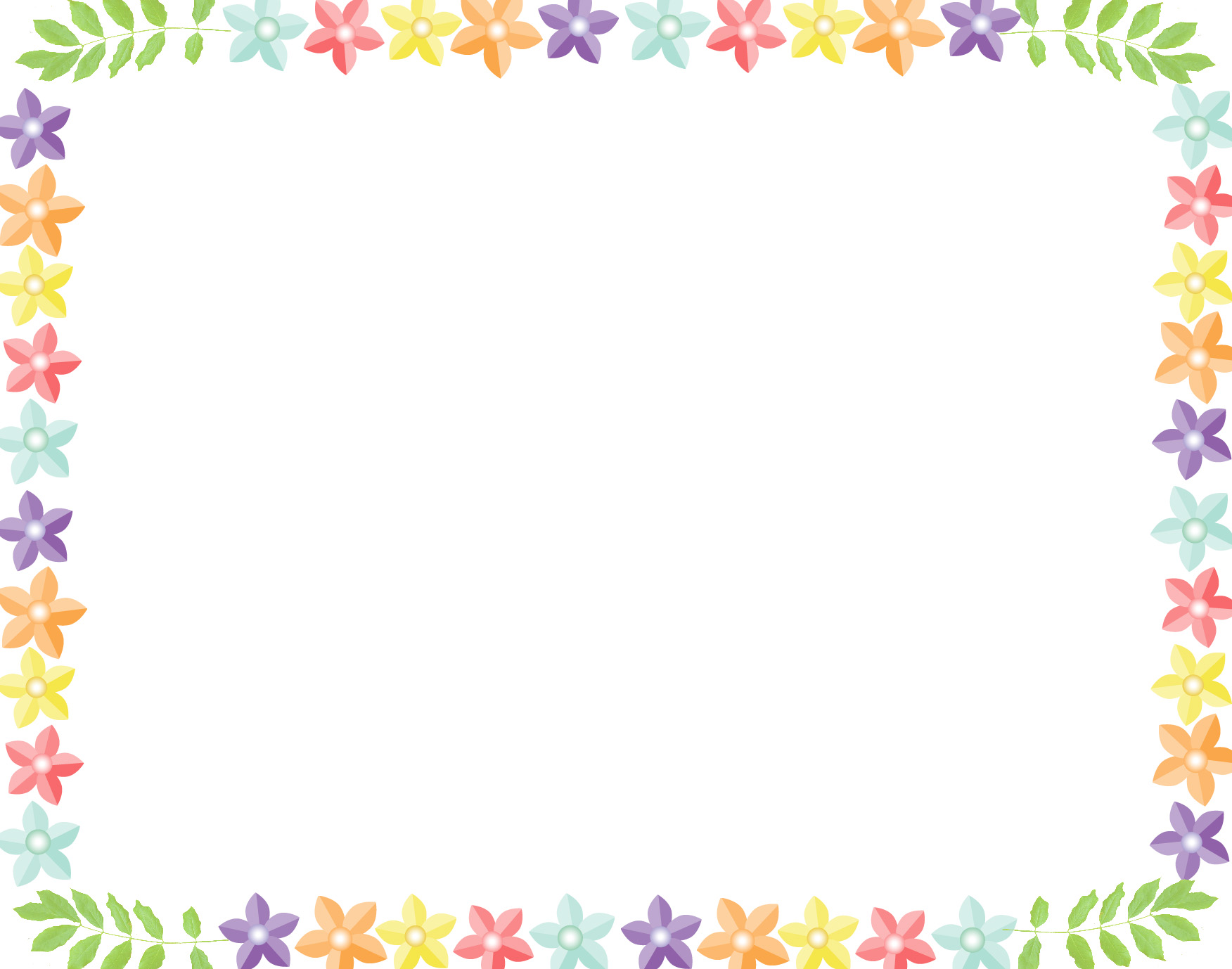 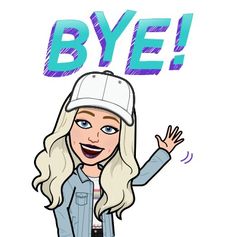 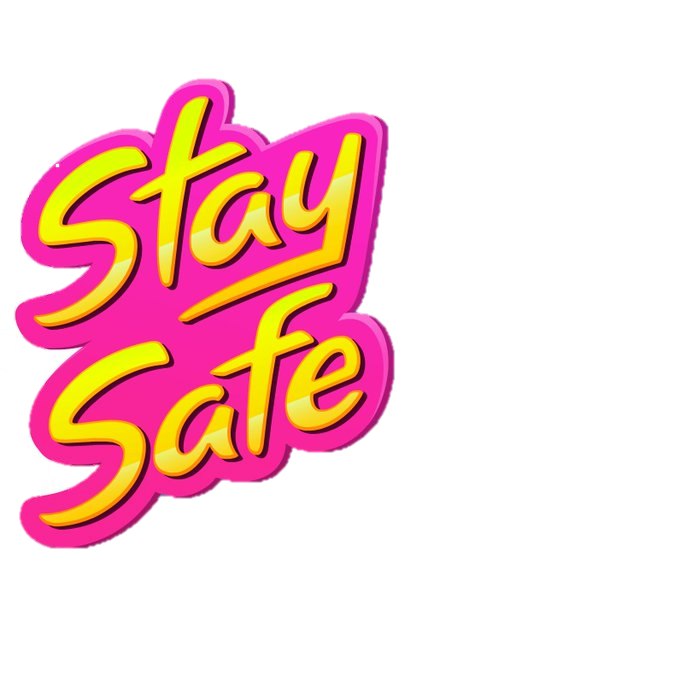